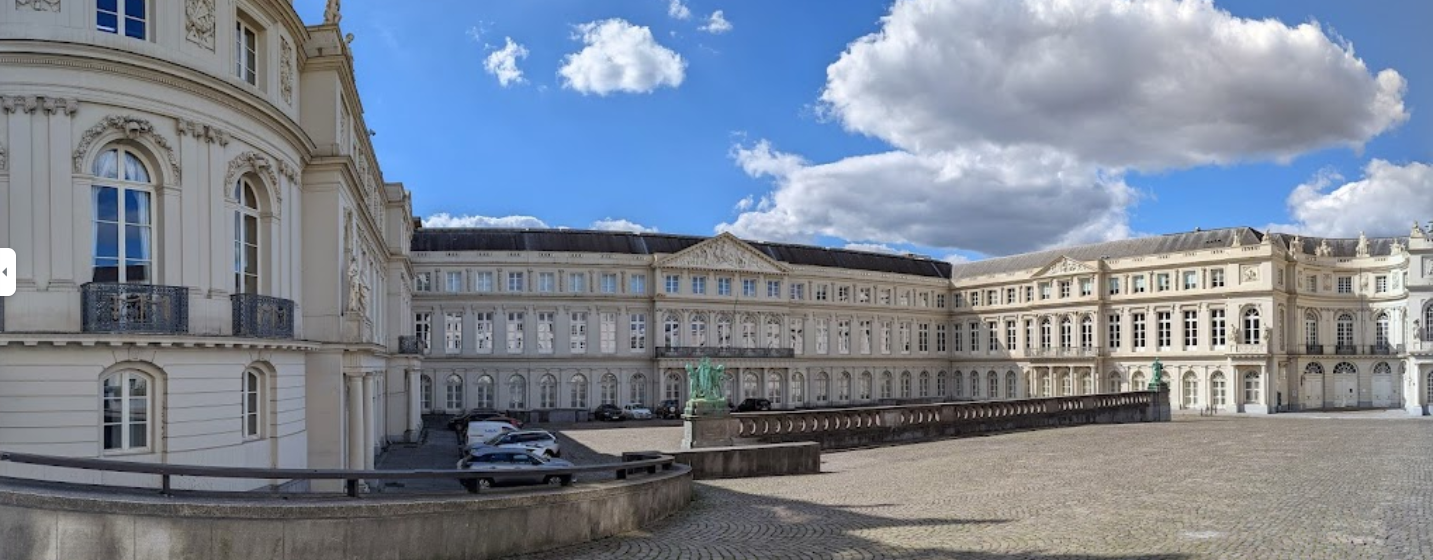 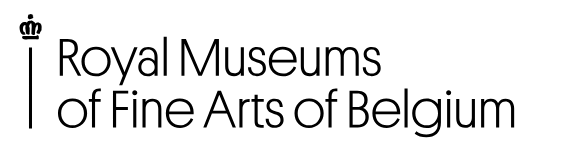 27-28 November 2024
Joint Programming in Neurodegenerative Disease Research (JPND)Concluding remarks
Prof. Philippe Amouyel, MD, PhD
JPND Chair
France
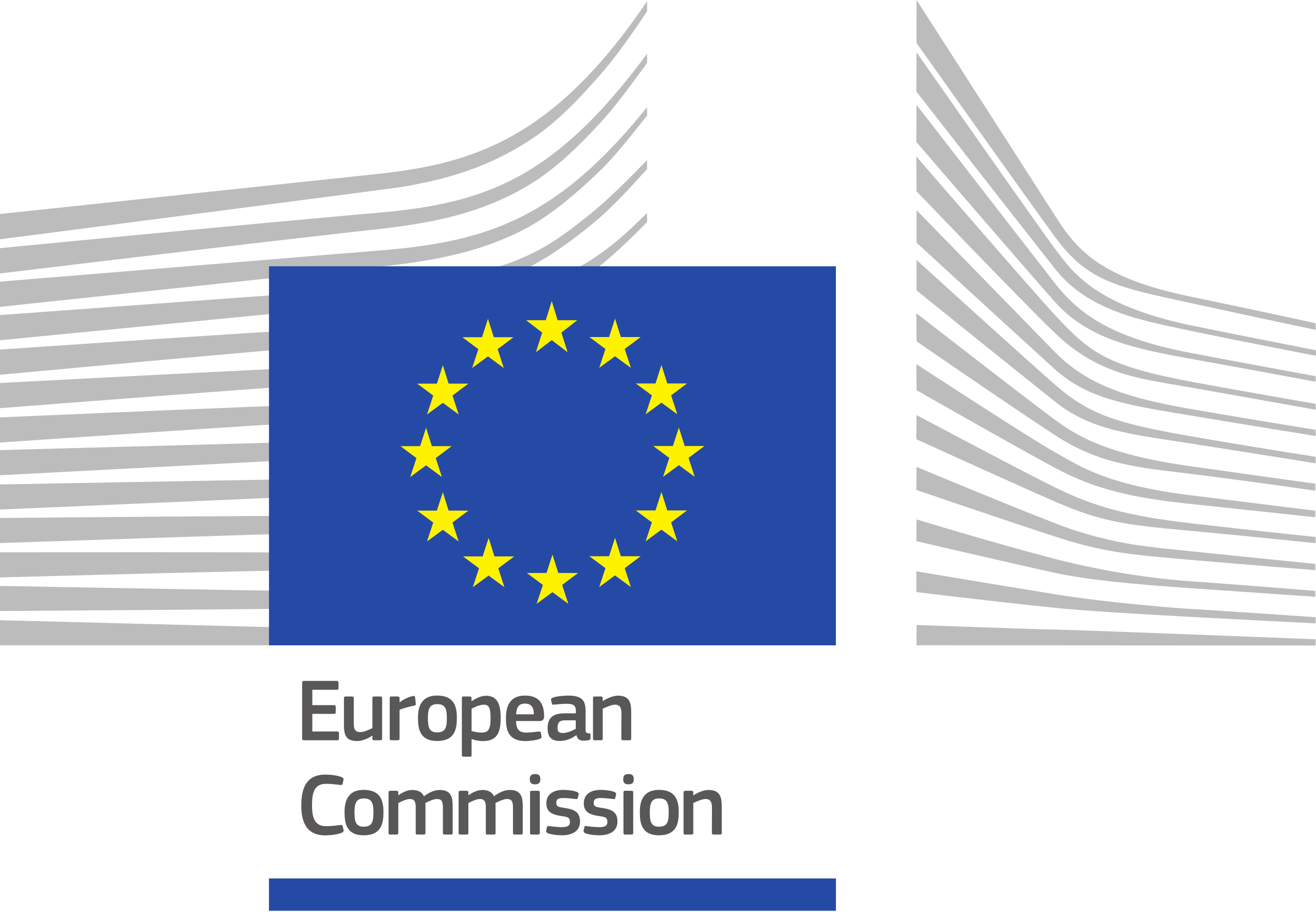 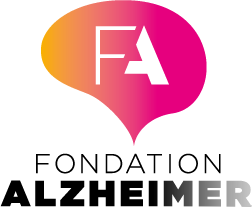 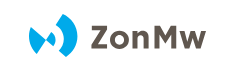 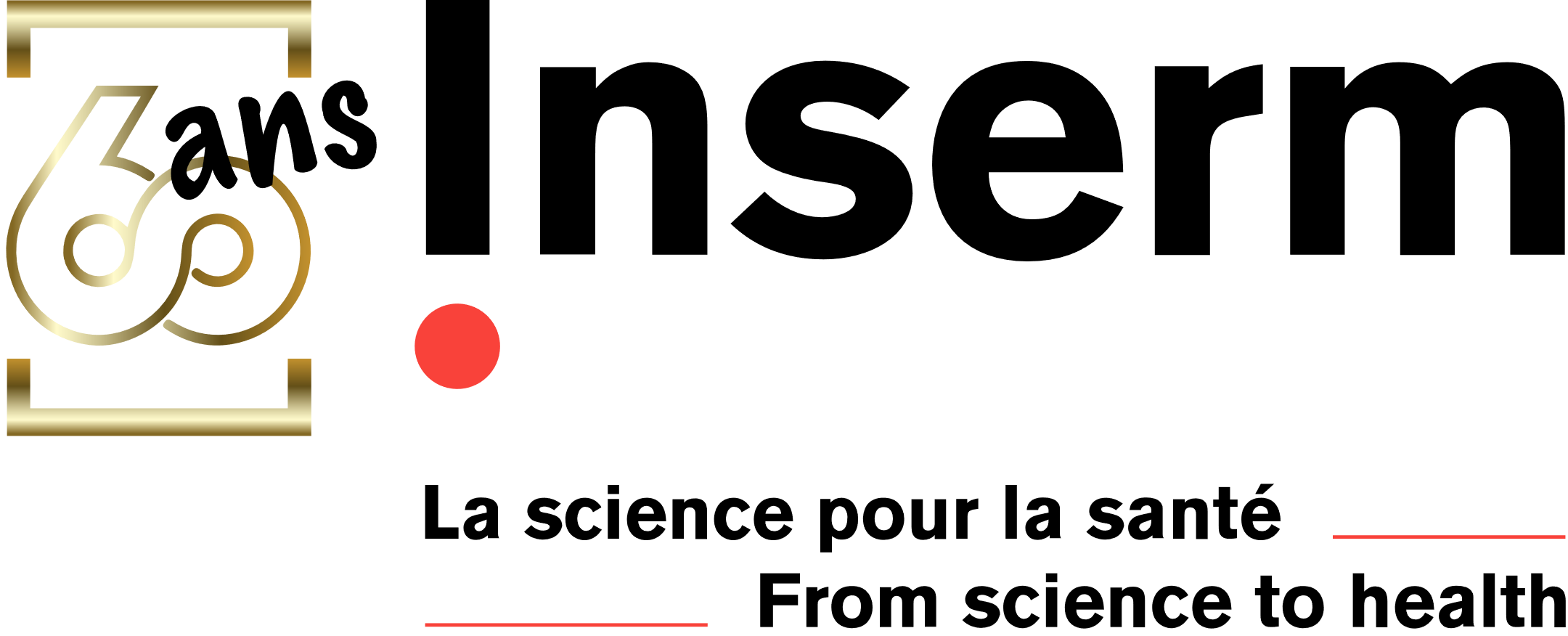 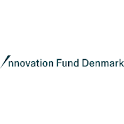 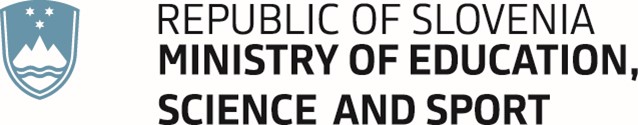 JPND / JPco-fuND Symposium Objectives
Showcase and dissemination of up-to-date research achievements of JPND-supported projects to all relevant stakeholders.
Train young scientists from the JPND-funded projects.
Disseminate the results obtained to potential stakeholders
Meeting with industries and the European Stakeholders
To allow an opportunity for networking and knowledge exchange between JPco-fuND projects and other JPND-supported projects, as well as among other conference attendees.
Call 2019, 2020, 2021
JPND 2024
Mechanisms and measurement of disease progression in the early phase
The aim of the call is to establish a number of ambitious, innovative, multi-disciplinary and multi-national collaborative research projects that seek to improve the understanding of disease mechanisms and advancing measurability of disease progression at early and pre-symptomatic stages of neurodegenerative diseases. 
Advancements may allow a more accurate identification of pre-symptomatic disease stages, a reliable monitoring of disease progression and paving the way for new therapeutic and preventive approaches.
Call 2024 outcomes
138 pre-proposals and 37 full-proposals submitted

20 projects recommended for funding by peer-review evaluation

10 projects will receive funding

Projects include 49 research groups from 17 countries

Successful: Czech Republic, Hungary, Poland, Slovakia and Turkey
Call 2024 results
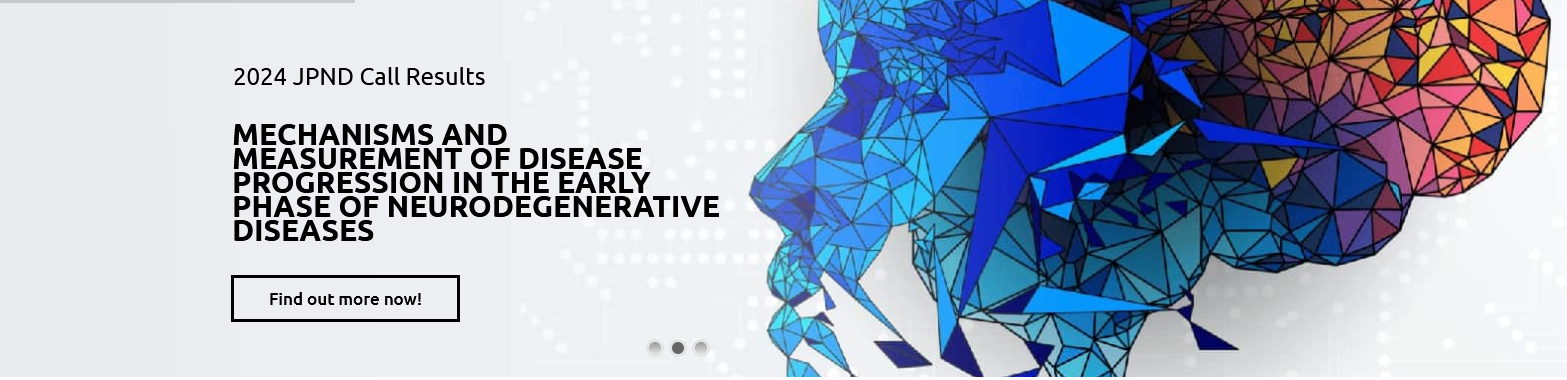 JPND 2025
JPND JTC 2025
“Health and social care research with a focus on the moderate and late stages of neuro-degenerative diseases”

Regular call for research projects
Funding duration 3 years
Envisages to fund at least 10 projects
Aim of the call
The aim of the call is to increase understanding of the factors that hamper social inclusion, civic participation, dignity and well-being of patients and their families and to develop more adequate concepts of easily accessible support for people with neurodegenerative diseases at moderate, advanced and end of life stages by, e.g.
Deciphering interplay of biological, environmental, social, economic factors in cognitive decline
Investigating specific/changing needs in different subtypes, trajectories and treatment regiments of NDs
Identifying transition points of deterioration & establish measures for effective interventions/prevention
Establishing effective models of care by studying quality of care
Developing guidelines/harmonization of SOPs for use of socio-cognitive testing across countries in Europe and beyond
Participating agencies/countries
Canada, Canadian Institutes of Health Research (CIHR)
Canada, Brain Canada Foundation (BCF)
Czech Republic, Ministry of Education, Youth and Sports (MEYS)
France, French National Research Agency (ANR)
Germany, Federal Ministry of Education and Research (BMBF)
Hungary, National Research, Development and Innovation Office (NKFIH)
Ireland, Health Research Board (HRB)
Italy, Ministry of Health (MOH-IT)
Latvia, Latvian Council of Science (LCS)
Luxembourg, National Research Fund (FNR)
Norway, The Research Council of Norway (RCN)
Poland, National Science Centre (NCN)
Slovakia, Ministry of Education, Science, Research and Sport of the Slovak Republic
Sweden, Swedish Research Council for Health, Working life and Welfare (FORTE)
Türkiye, Scientific and Technological Research Council of Türkiye (TUBITAK)

Further countries may join until January 5, 2025.
JTC Call 2025 announcement
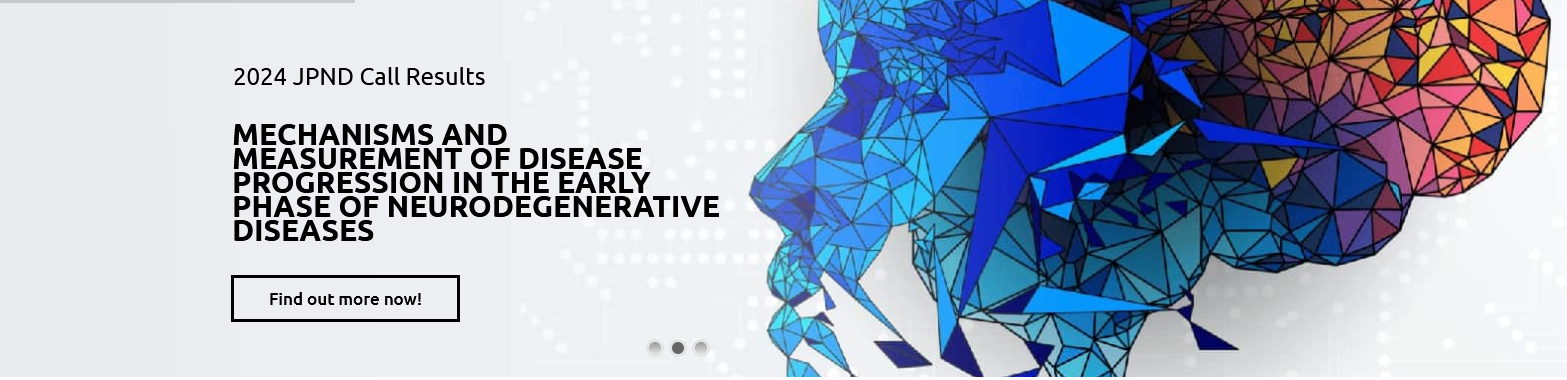 Timeline
Selection of Full-proposals
Submission deadline
First projects starting
Funding decisions
Call launch
Funding of Consortia (36 months)
Oct
2025
Jan
2026
Jan.
2025
March
2025
May
2025
JPND Working Group 2025 call
“New advanced cellular models”

Developing novel models that are much more relevant to ND and consider factors such as the progressive nature of the disease, comorbidities, sex differences, genetic background and ageing 

Patient-derived induced pluripotent stem cells (iPSCs) and organoid culture in the field, including organ-on-a-chip, microfluids and all kinds of enhanced co-cultering or developing high-throughput culture systems (genetic screenings with CRISPR-libraries). 

These approaches have the potential to reduce the need for “classical” animal models and cell systems.
New advanced cellular models focus
Reflect the complex and structured interaction of different cell types (“organoids”) 
Recapitulate key aspects of the pathology observed in the brain 
Allow screening and genetic or metabolic perturbations in a high-throughput format
Allow differential analyses of cellular sub-compartments
Allow multimodal cellular phenotyping
Allow to assess the efficacy and safety of potential therapeutic compounds
Be compatible with co-culture
Possible assembly of various tissues for organoid culture
Possible integration on a chip, with or without microfluidics
New advanced cellular models timeline
Should have been launch in November 2024

Still searching for a national agency to launch the call

JPND 2025 is a transition year
Brain Health 2026
Brain Health Partnership
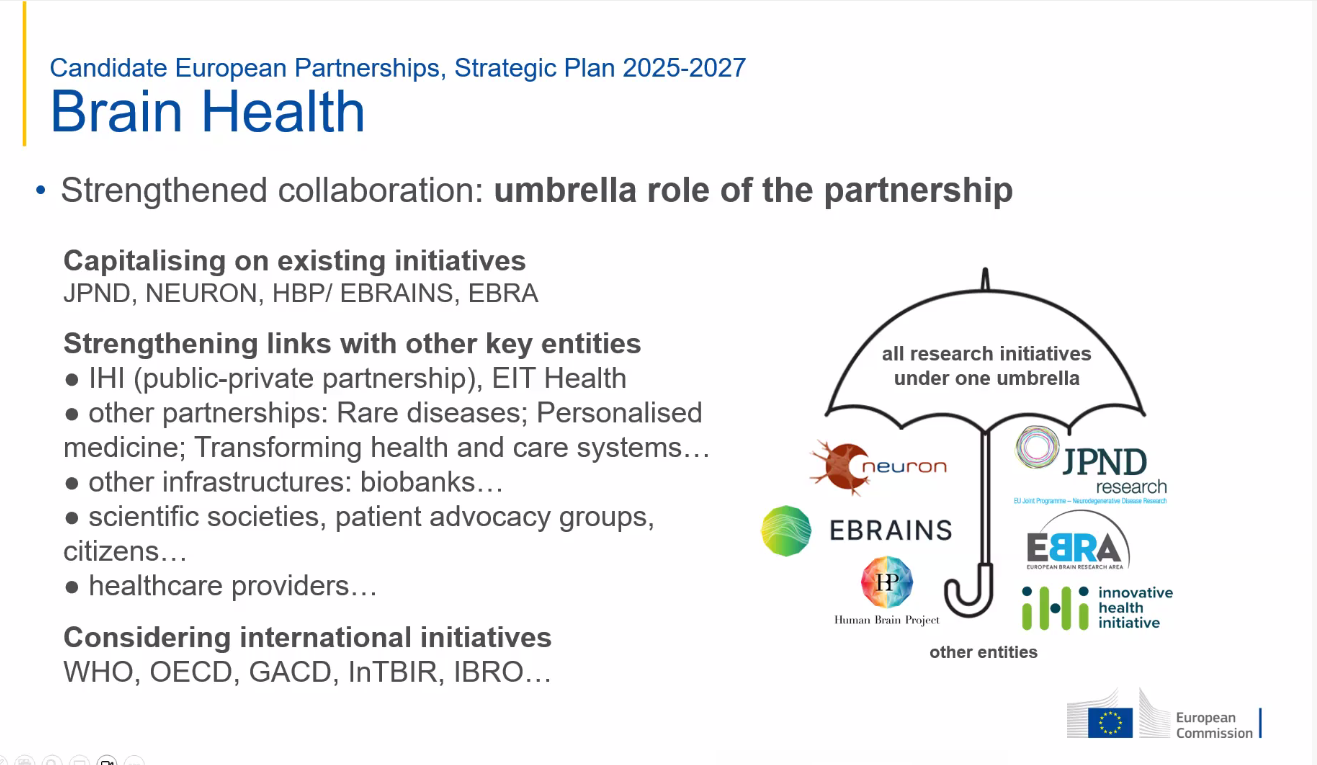 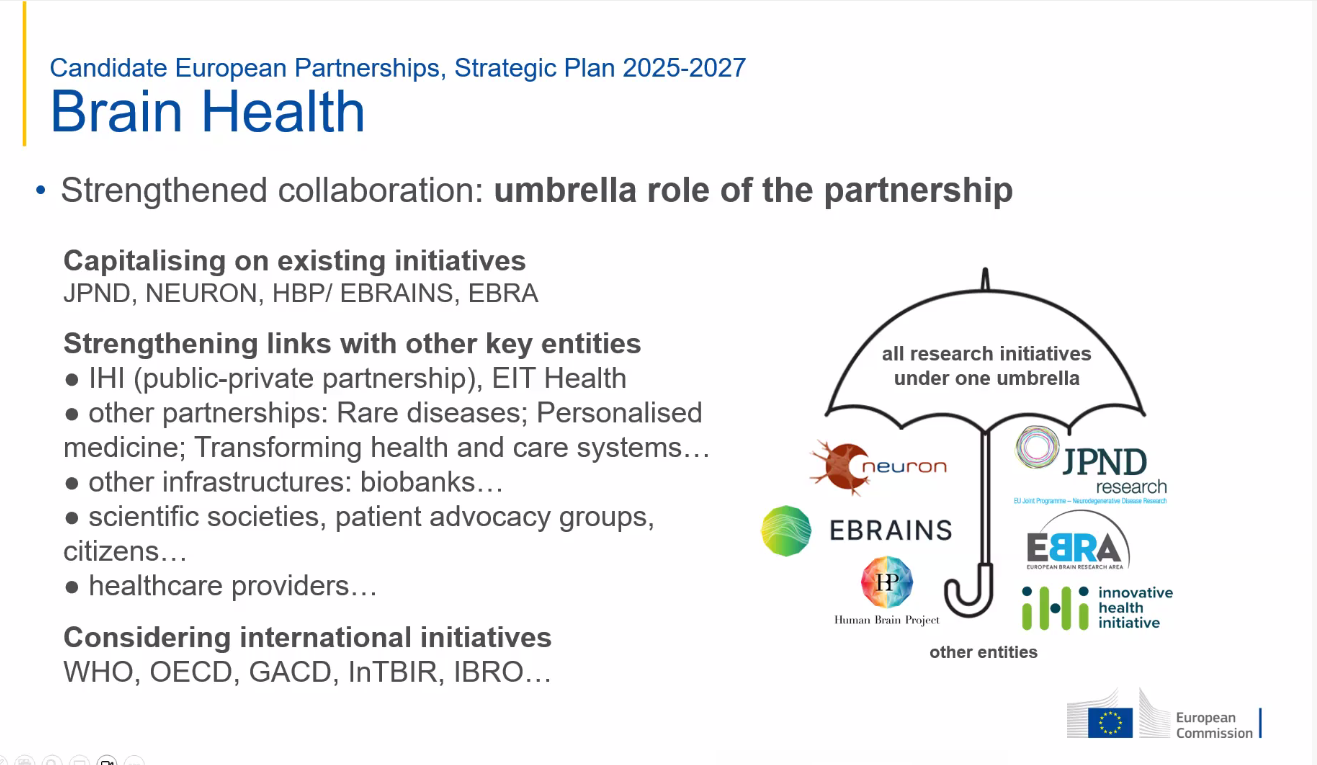 Brain Health
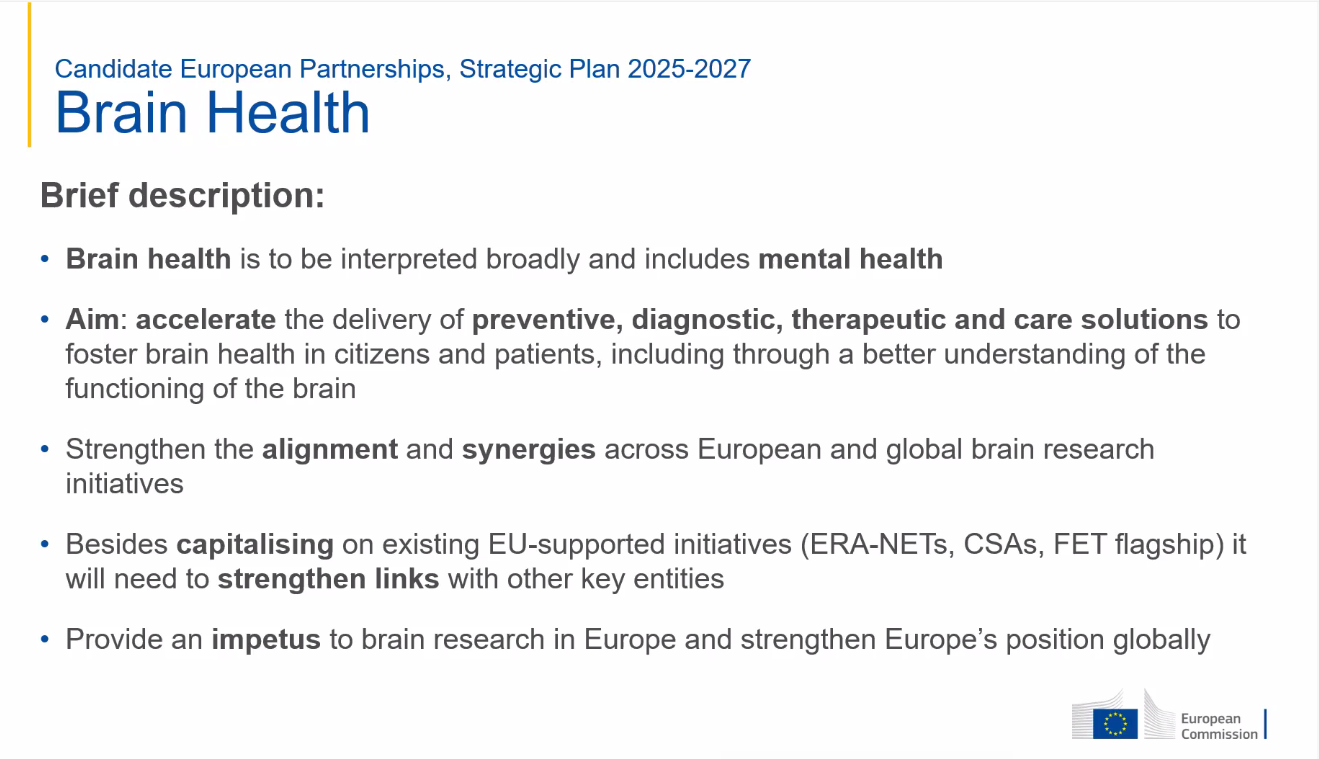 EP Brain Health Mission and Vision
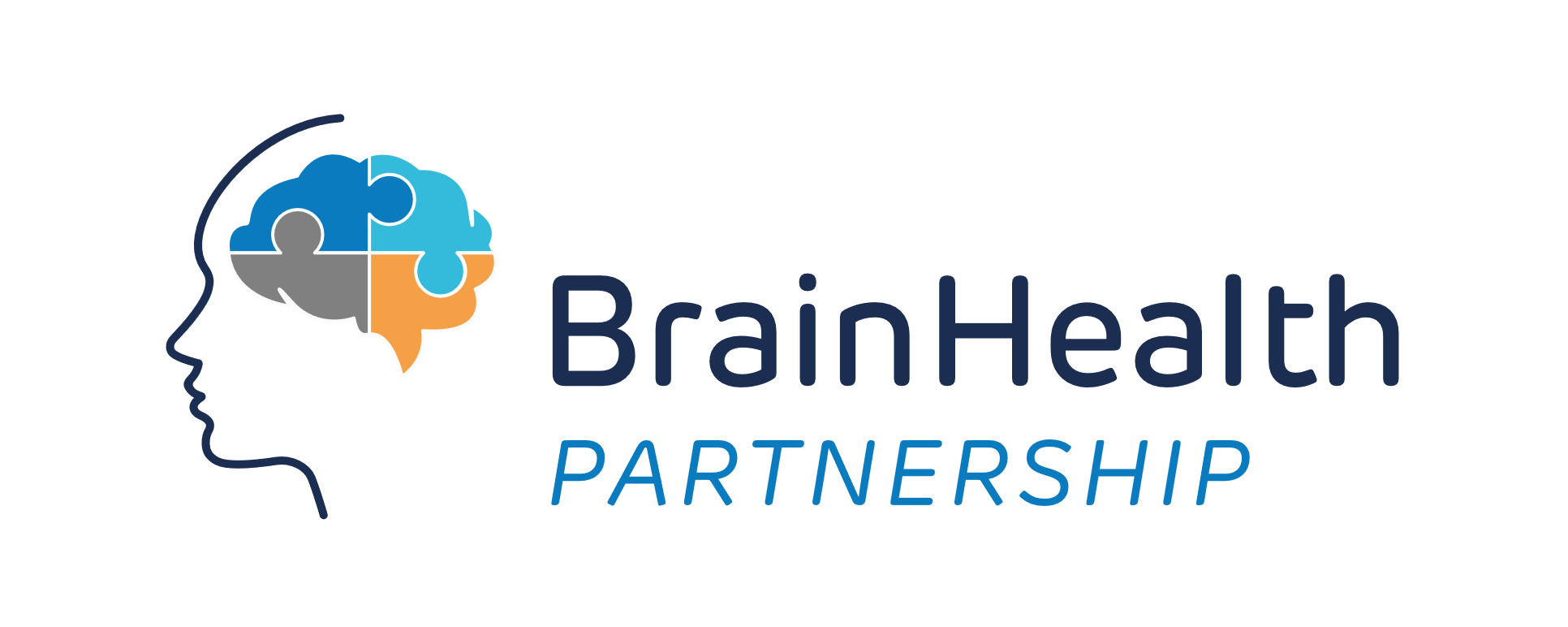 Vision
Improved brain health for all, developing scientific knowledge as a ground to promote brain health throughout lifetime, to prevent and to cure brain diseases as well as to improve wellbeing of people living with neurological and mental disorders in Europe and beyond.
Mission
To support brain health research and innovation by strengthening transnational collaboration and alignment to enhance understanding of the brain and to promote the translation of results into tailored solutions for prevention, diagnosis, treatment and care accessible for all.
European Partnership for Brain Health
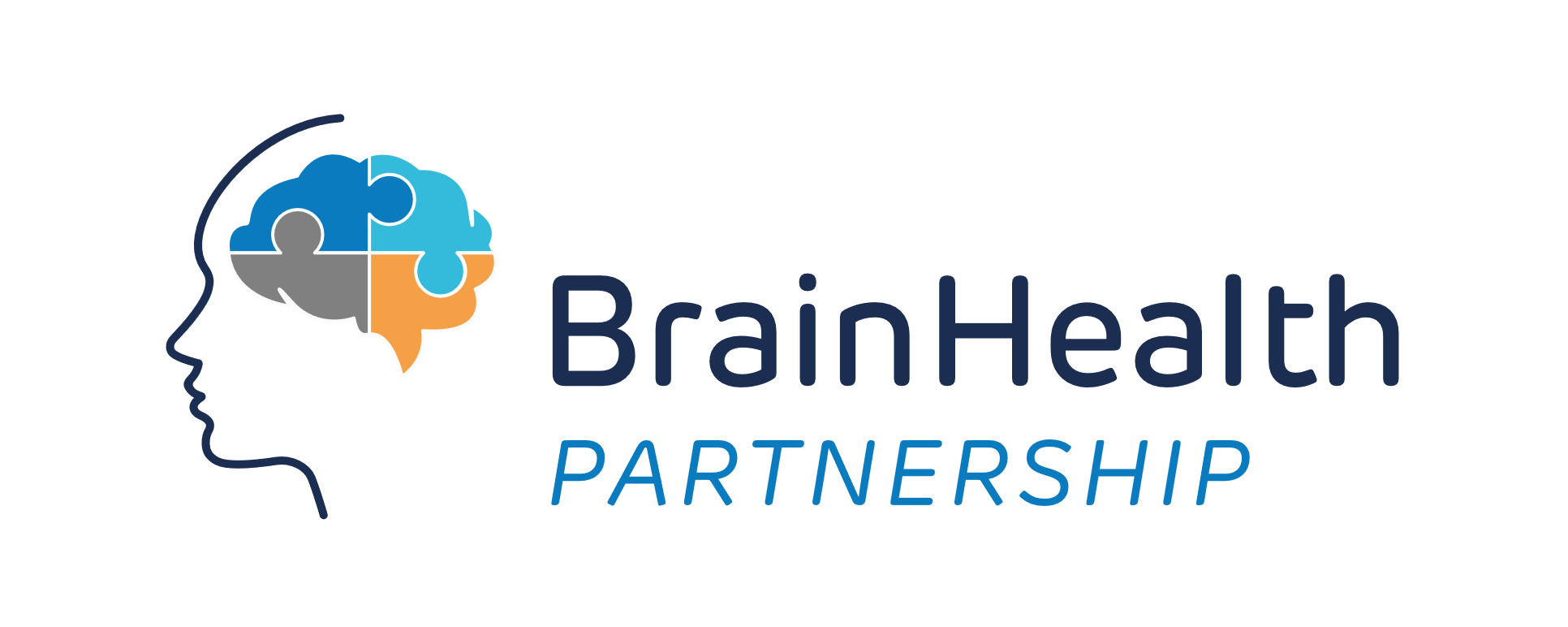 Coordination: Germany (BMBF, DLR-PT)

Expected Participants: National funding authorities, researchers, healthcare providers/practitioners, patient organisations, the private sector, policymakers, regulators, citizens, etc.

Implementation mode: Co-funded European Partnership in the 2nd Strategic plan of „Horizon Europe“ (Cluster 1, Health)

Duration: 7 – 10 years, starting in 01/01/2026
Brain Health Partnership SRIA
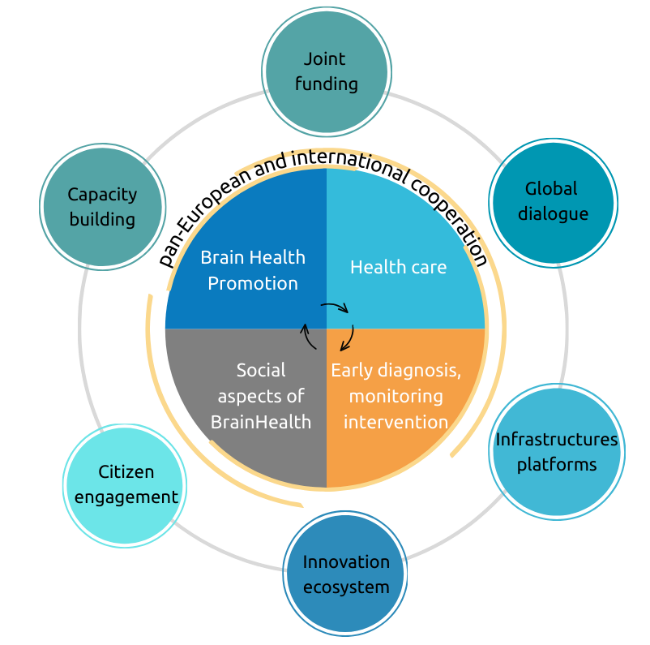 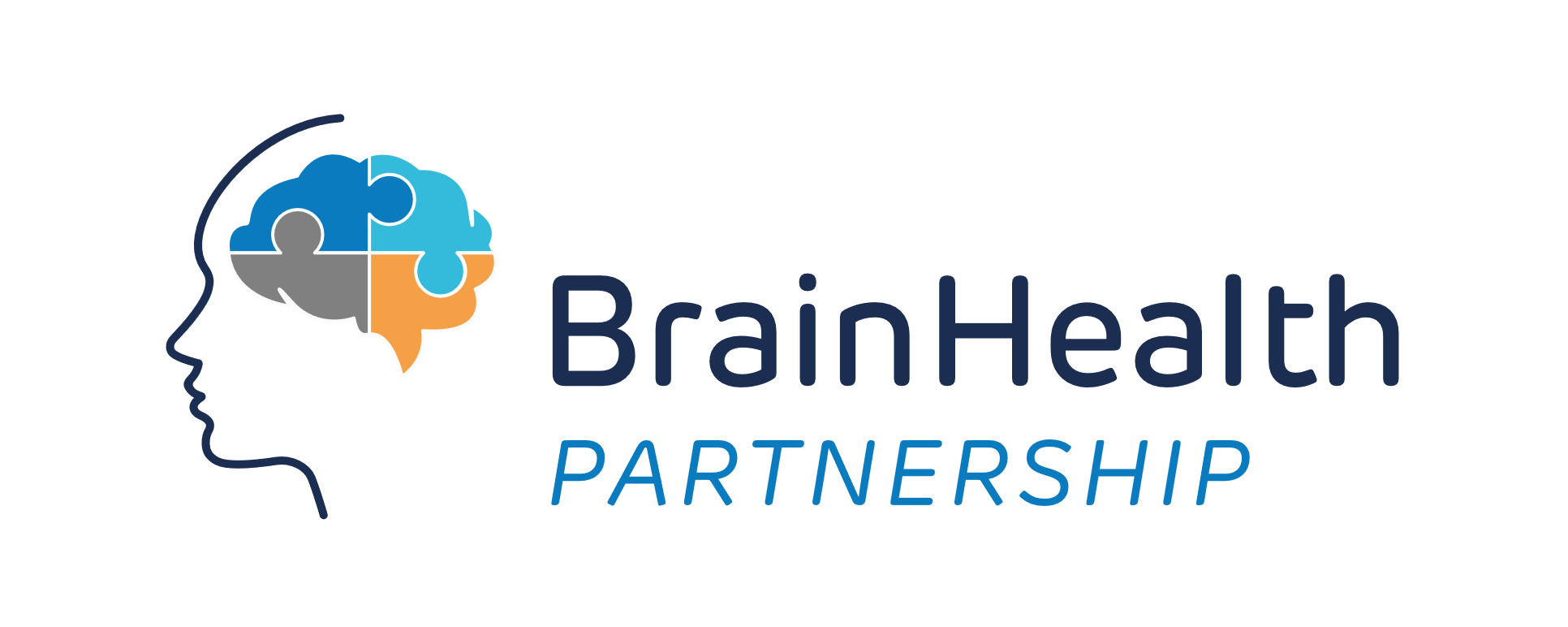 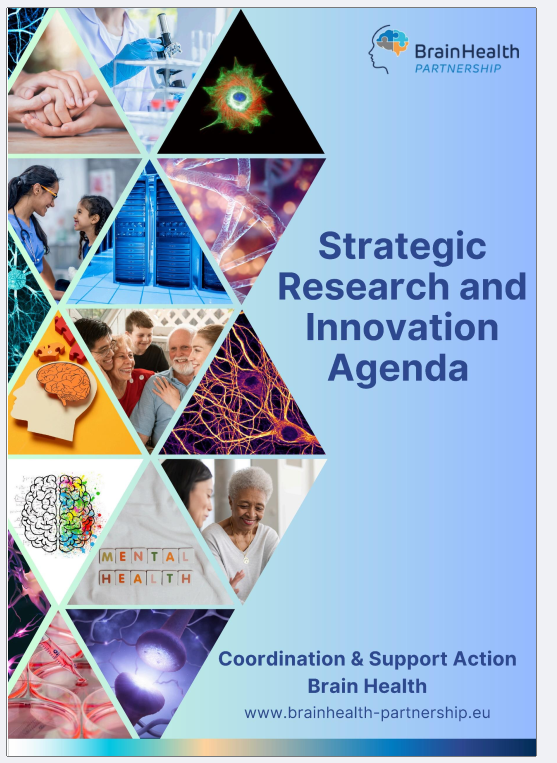 EP BrainHealth priorities
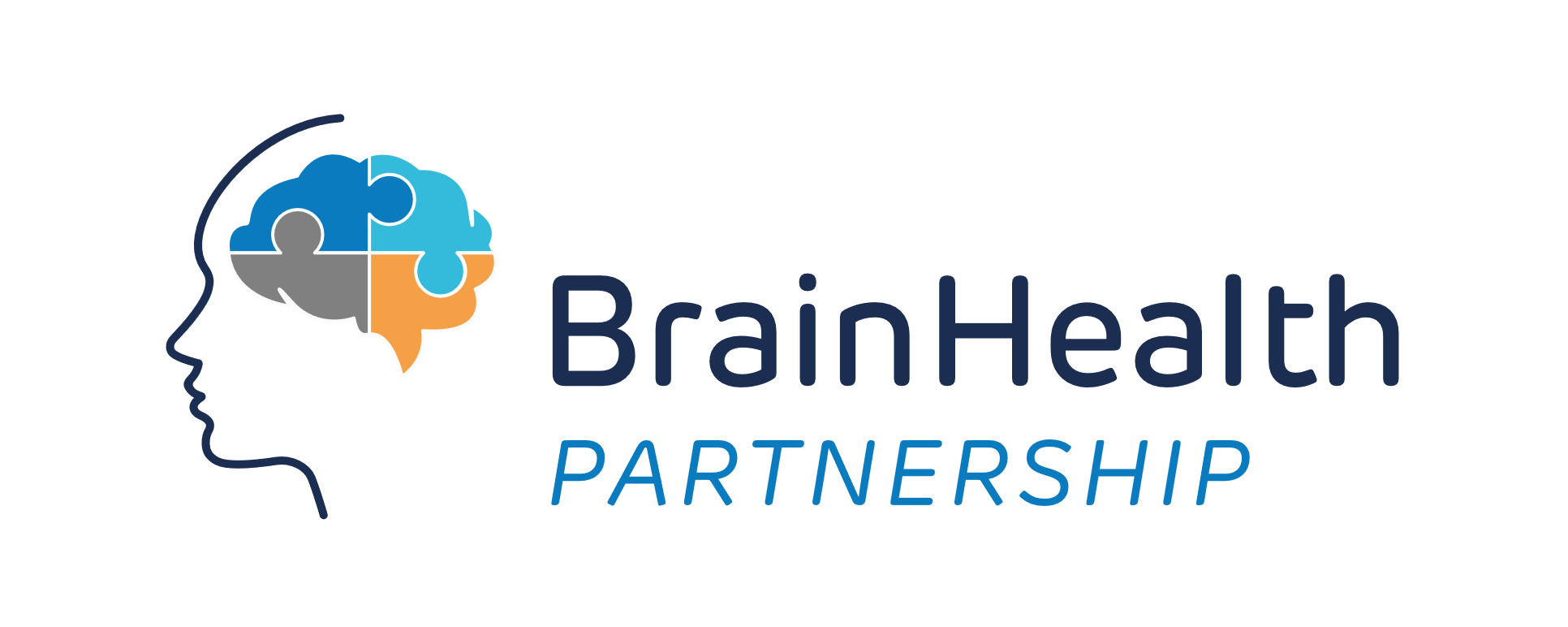 Promoting brain health and preventing brain disorders

Improving early recognition, diagnosis, monitoring and intervention for people living with brain disorders

Improving treatment, care and support for people living with brain conditions and their caregivers

Integrating the social, ethical, and legal dimensions to advance research and innovation for brain health
Translation to market
Infrastructures
Data access, quality, reproducibility, harmonisation, standardisation
Involving citizens, patients and caregivers
Ethical, legal, social aspects
New generations of researchers
Tailored interventions for brain health
Allocating prioritized activities
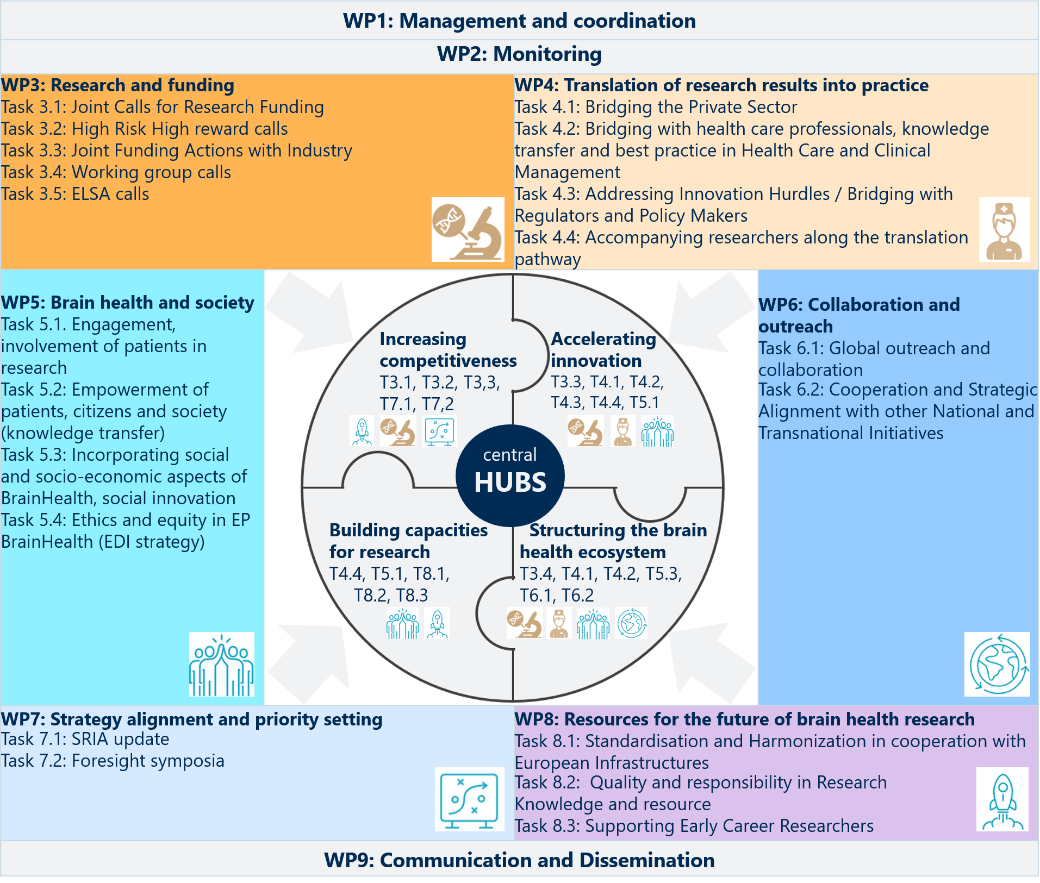 EP Brain Health Activities
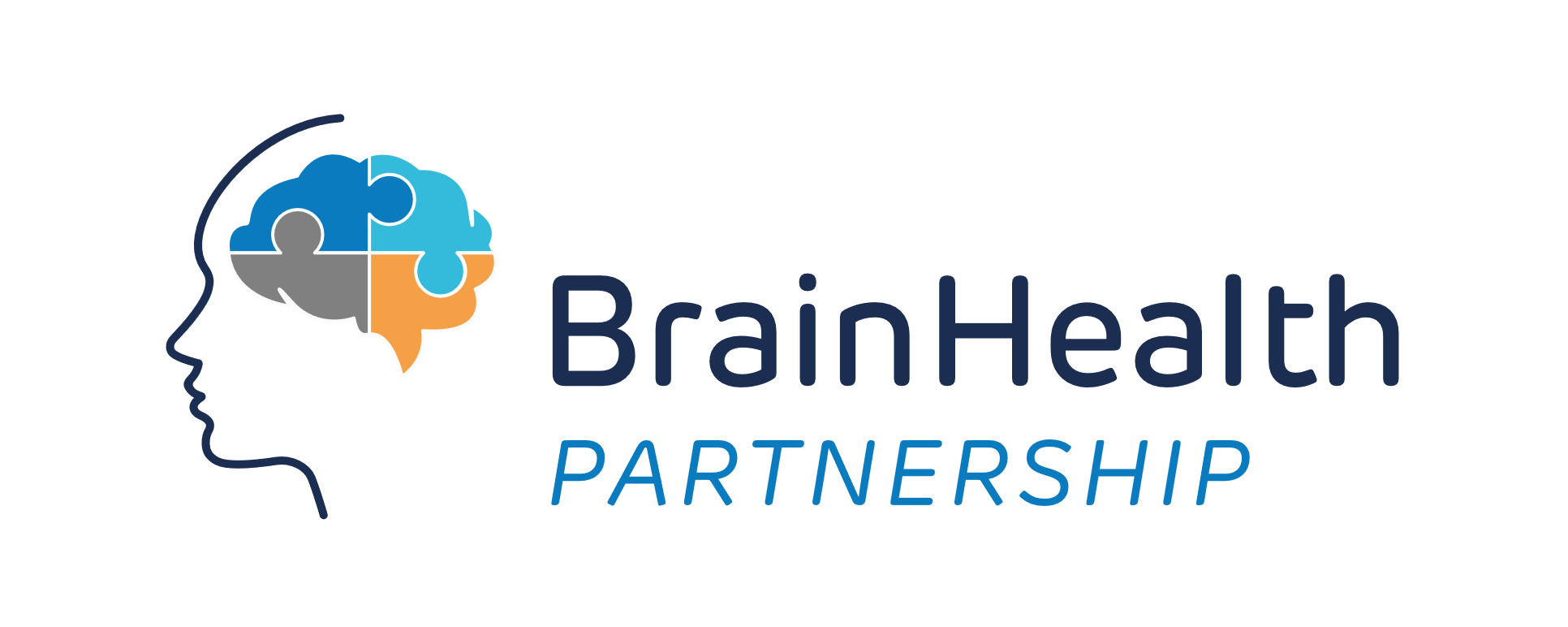 Communication and dissemination
Advocacy and outreach
Empowerment
Capacity building
Funding
Engagement with the scientific community at key conferences
Foresight symposium
RRI-Open Science
FENS partnering
TMRF
Competitivity
SRIA update
Success stories
Industry
Brain to Market School
Satellite event at BID
Accompagnying academics towards innovation
Success stories
Innovation
INTEGRATIVE  HUBS
Citizens  empowerment workshop
PPI training
Videos and podcasts
Engagement with patients and families webinar
ELSA
PPI and Society
Stipends, awards and prizes
Videos
Engagement with the ECR community at key conferences
High risk
Towards the Future of Brain Health
Mentoring programme
Brain awareness week
FENS partnering
RI Key person
Science to society workshop
Open consultation
Working group
RI webinars
Ecosystem structuration and extension
Alignement with other initiatives
FENS partnering
Global webinars
BP Brain Health TMRF 2026
“Transnational Multidisciplinary Research Funding”
Targeting the whole « Brain Health » research community
Acknowledgments
Rosalie Nelissen
Gabriëlle Lijten
Inge Sips
Sophie Habets
Cule Cucic
Karin Yeo
Pierre-Olivier Fernagut
Etienne Hirsch
Alexandra Rodrigues
Thank You!
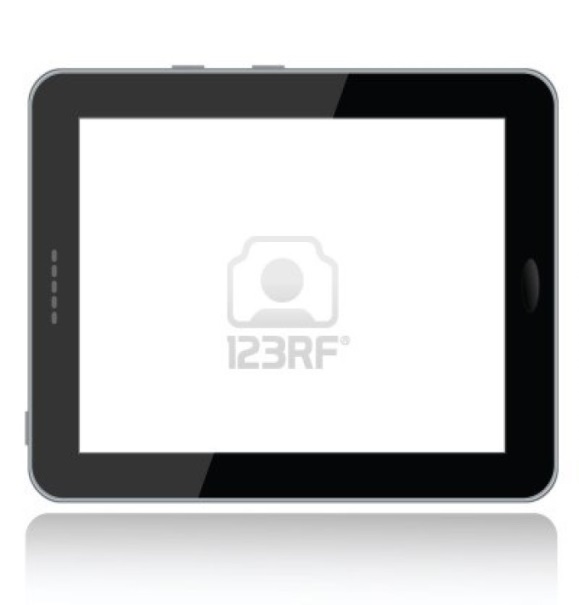 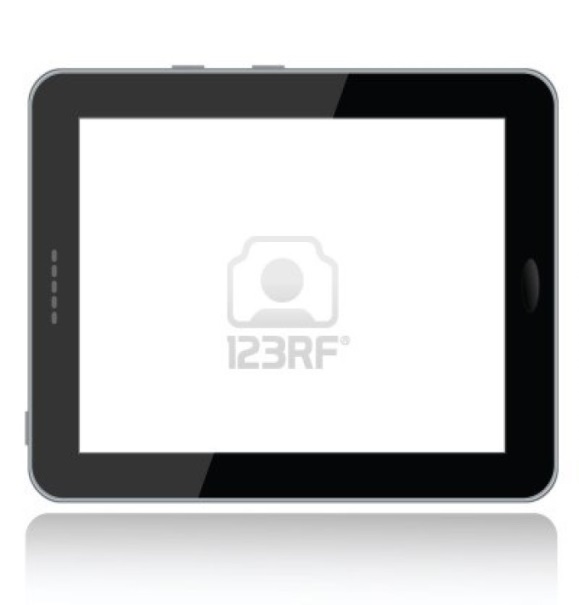 Follow our progress:
Visit the JPND website:
http://www.jpnd.eu

E-mail : secretariat@jpnd.eu
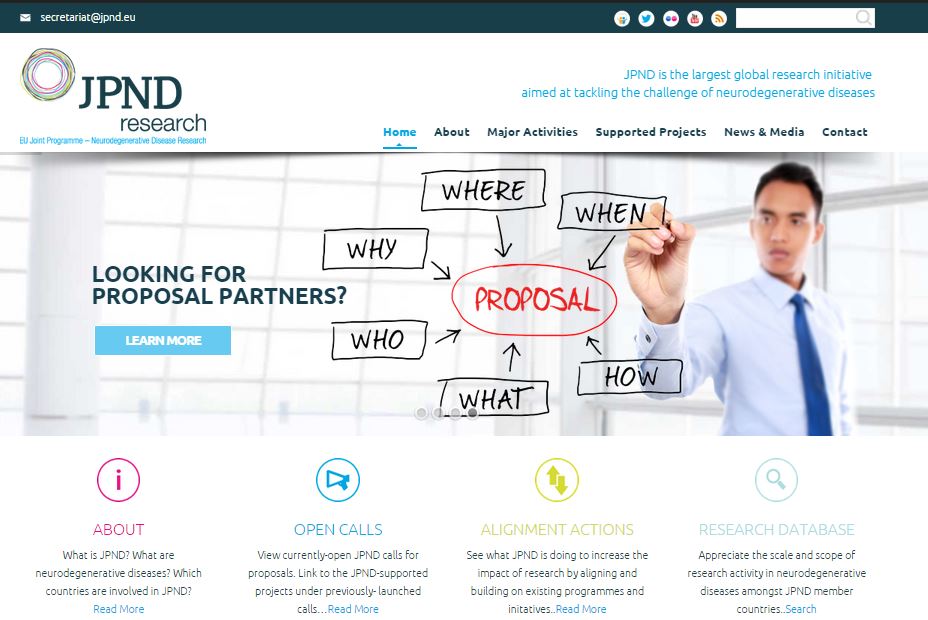 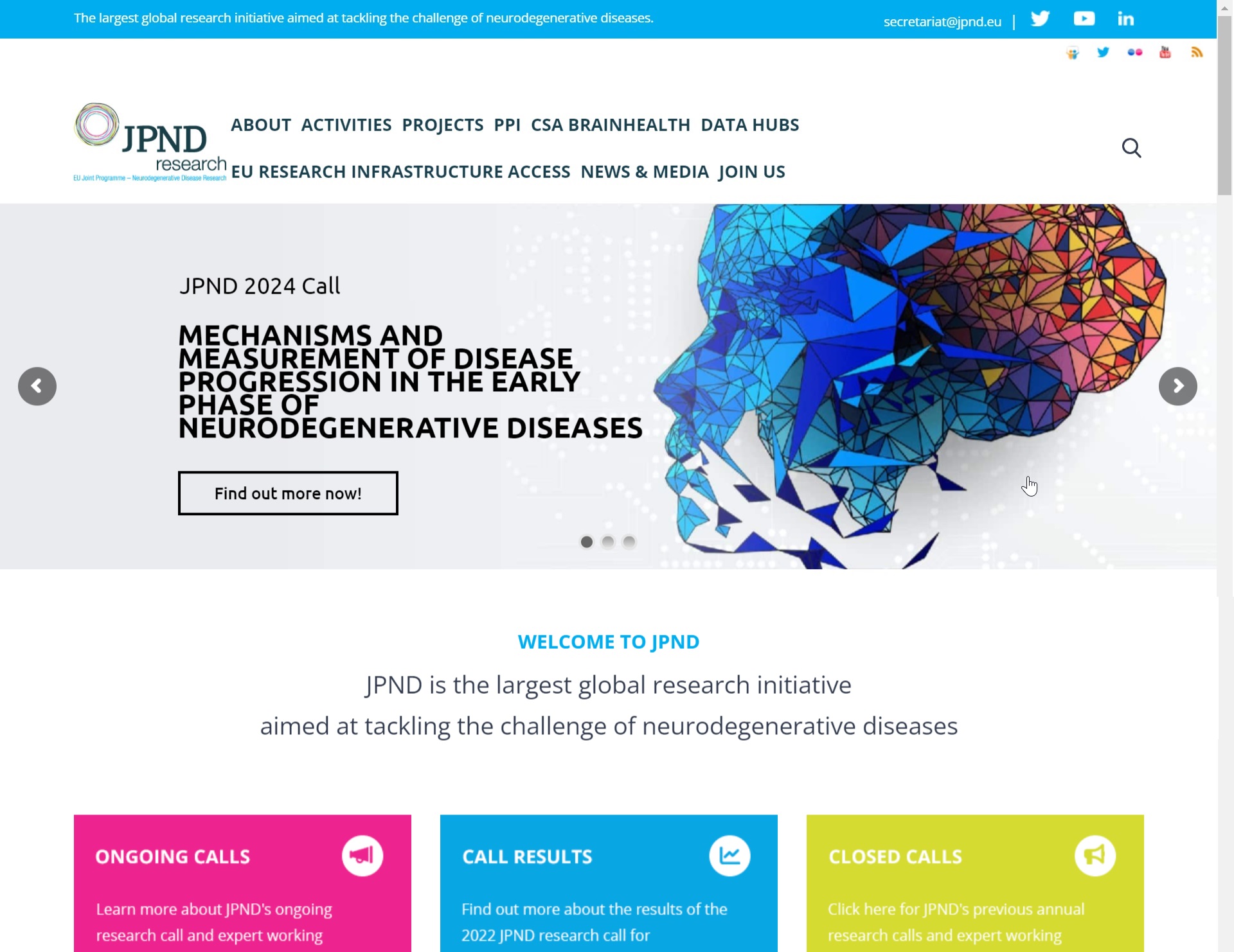 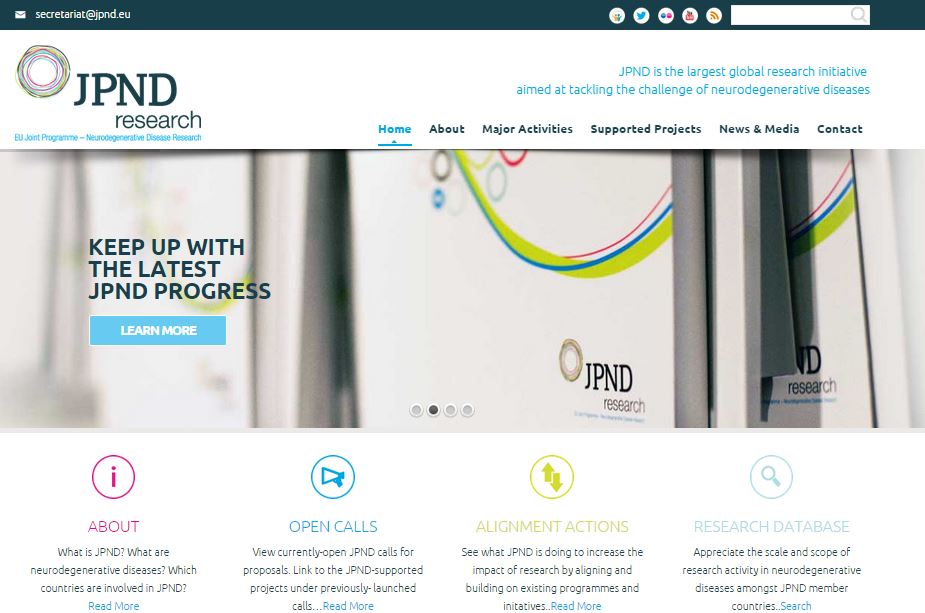 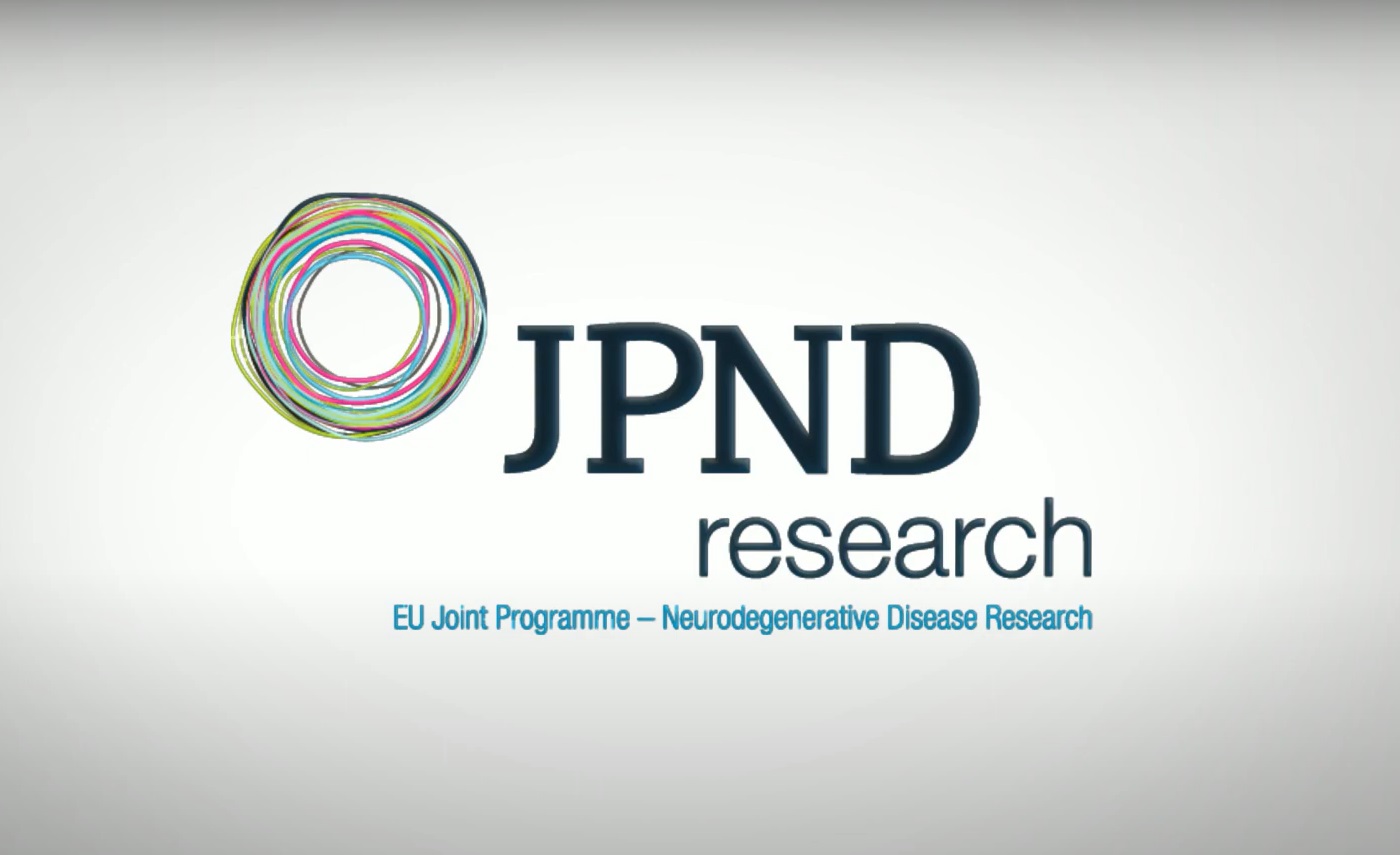 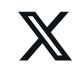 @JPNDEurope
[Speaker Notes: Please don’t hesitate to reach out if I can help you with any JPND-related communications needs. 

Thank you!]